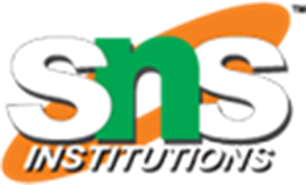 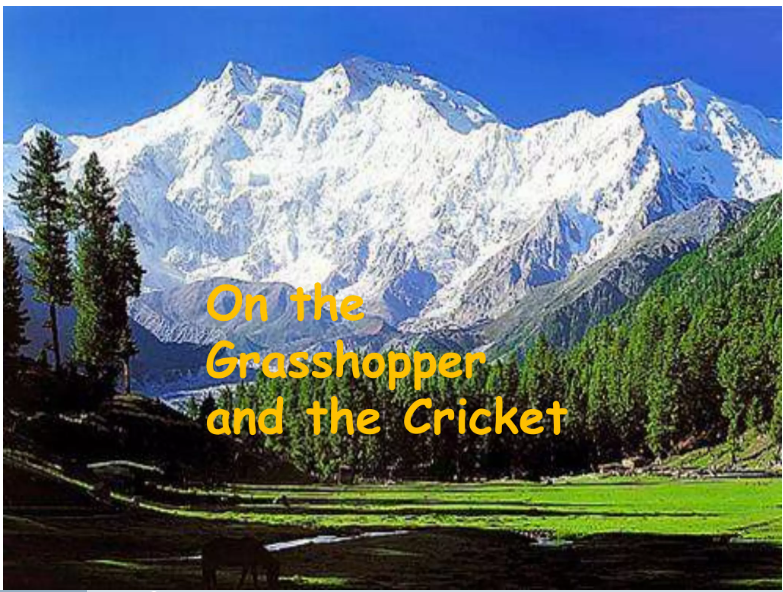 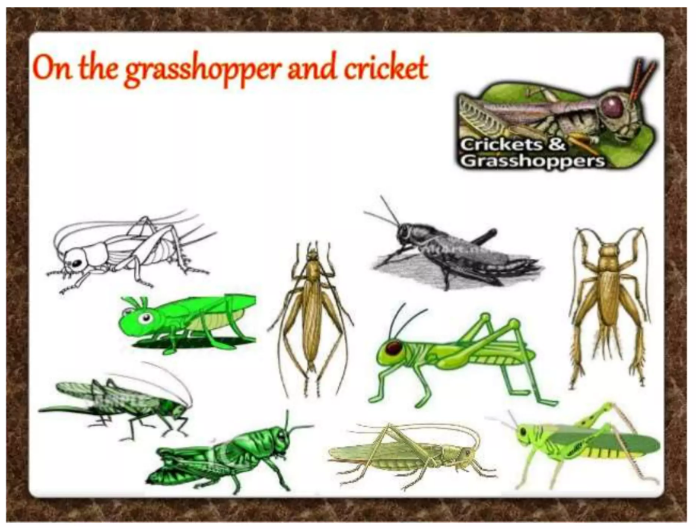 1
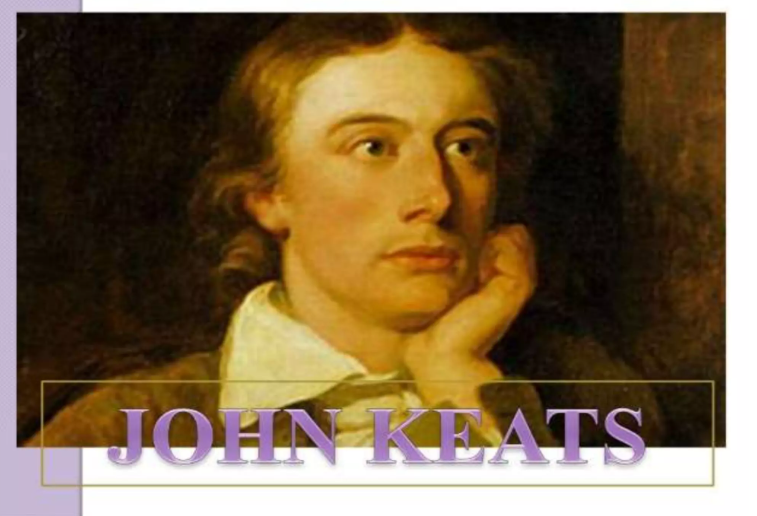 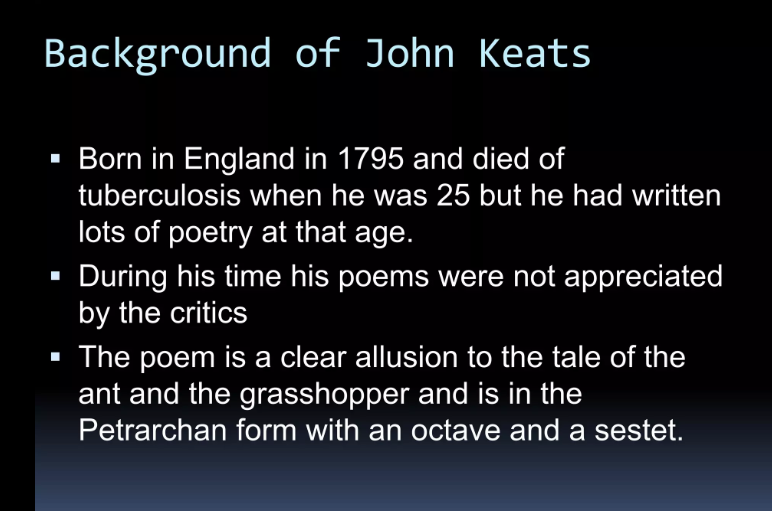 2/10
Nithya Prakash /FACULTY/English/SNSACD
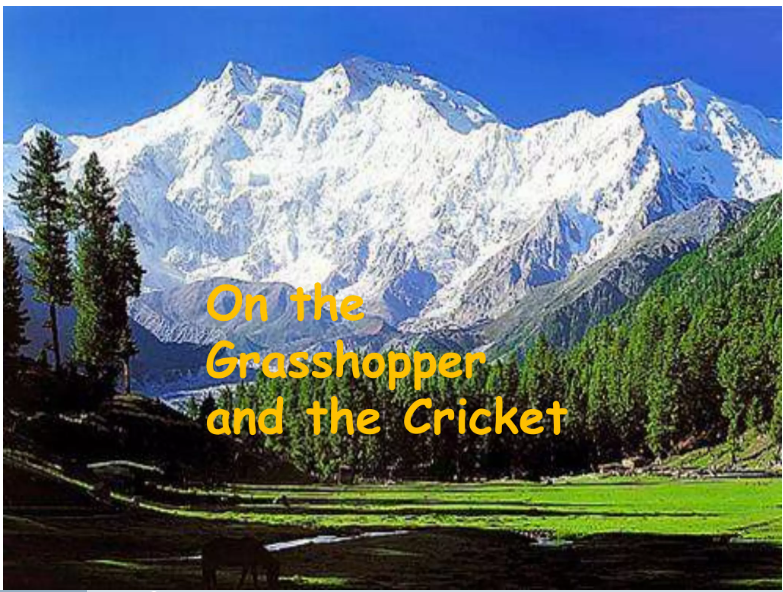 3/10
Nithya Prakash /FACULTY/English/SNSACD
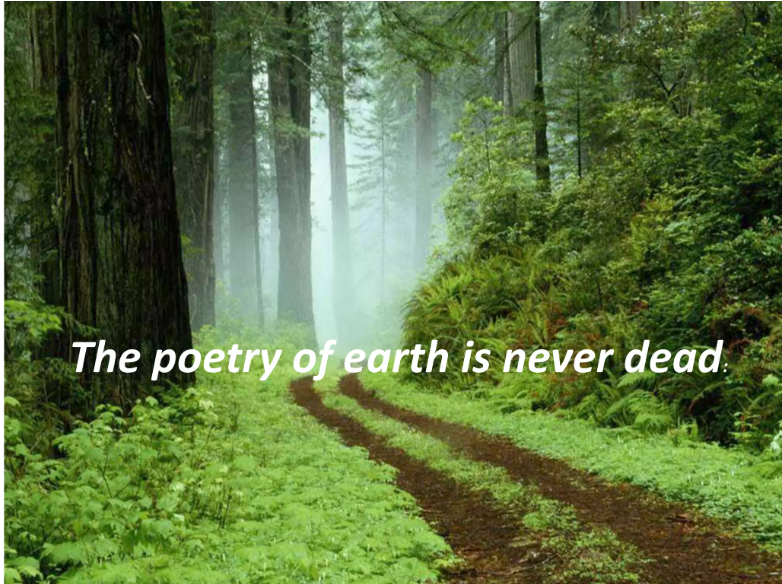 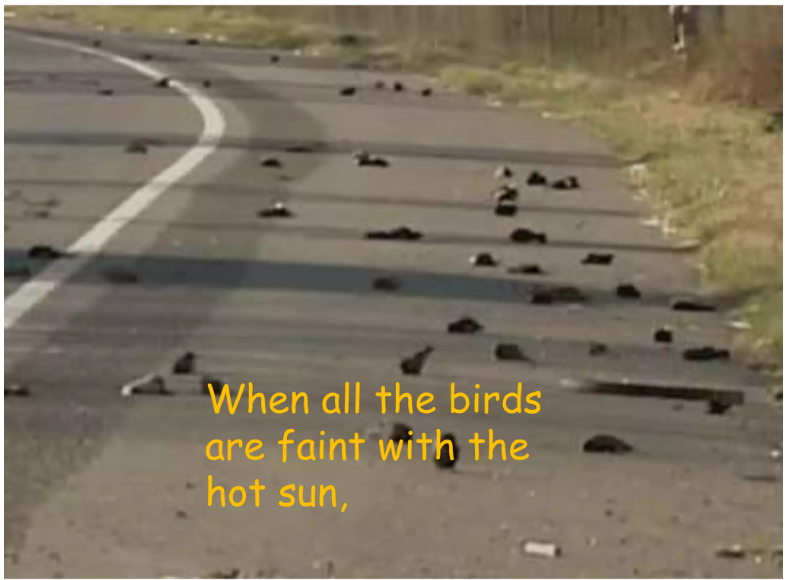 4/10
Nithya Prakash /FACULTY/English/SNSACD
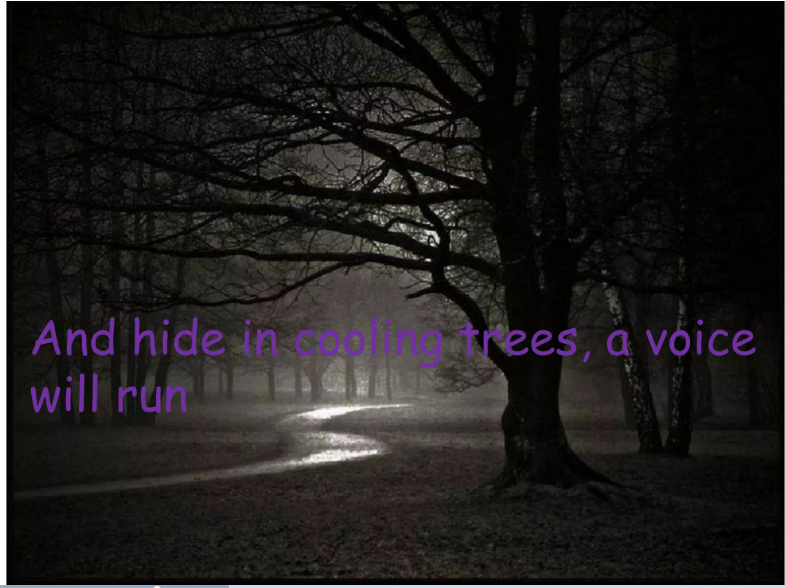 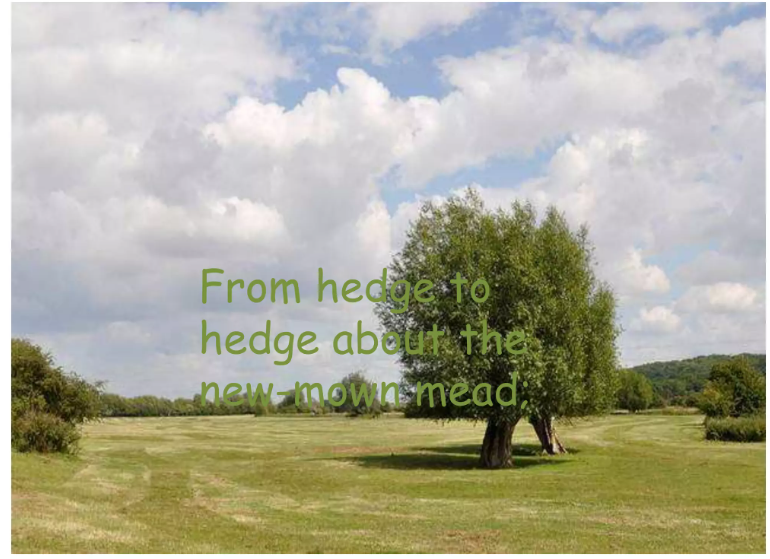 5
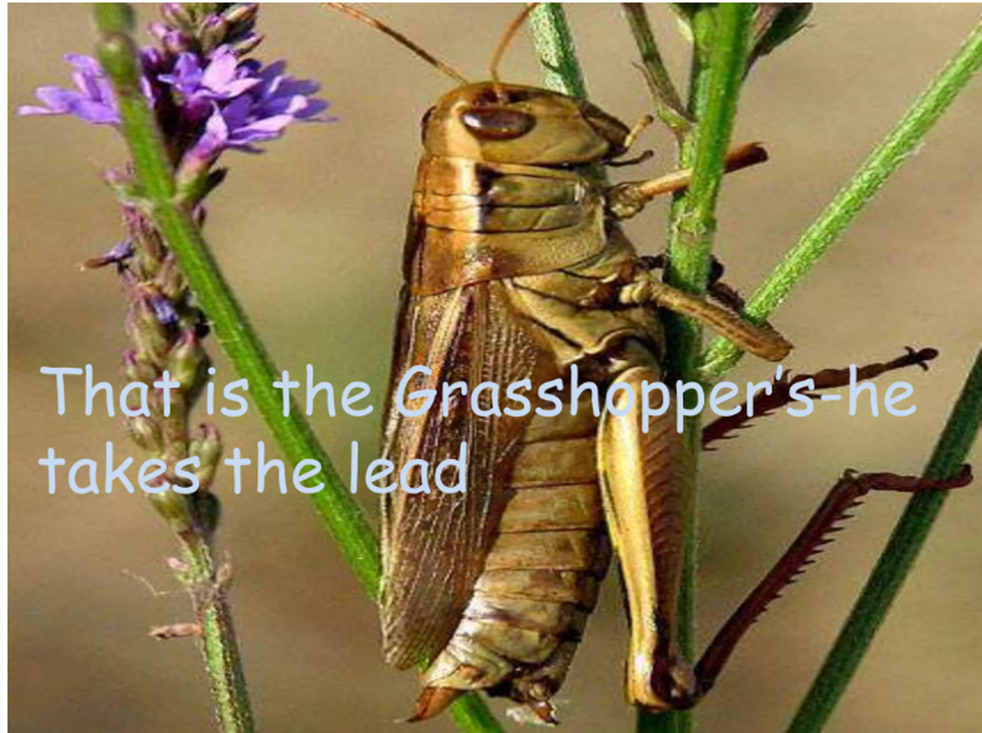 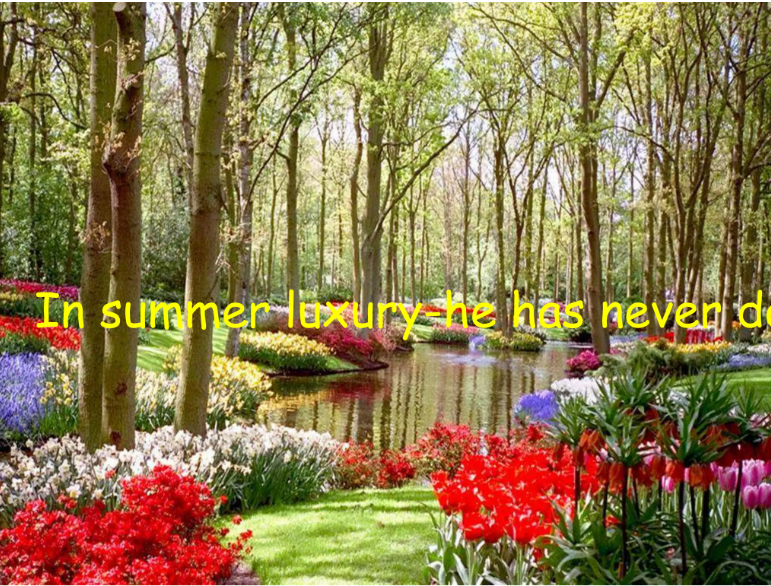 6/10
Nithya Prakash /FACULTY/English/SNSACD
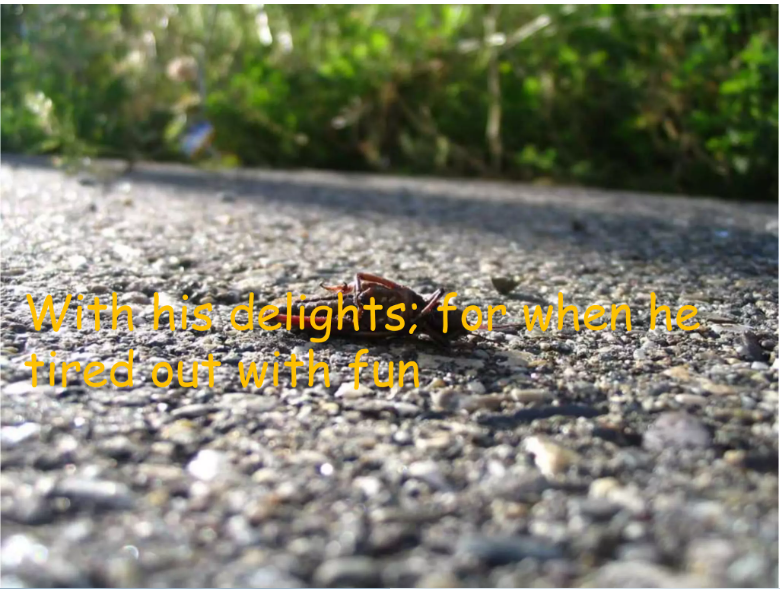 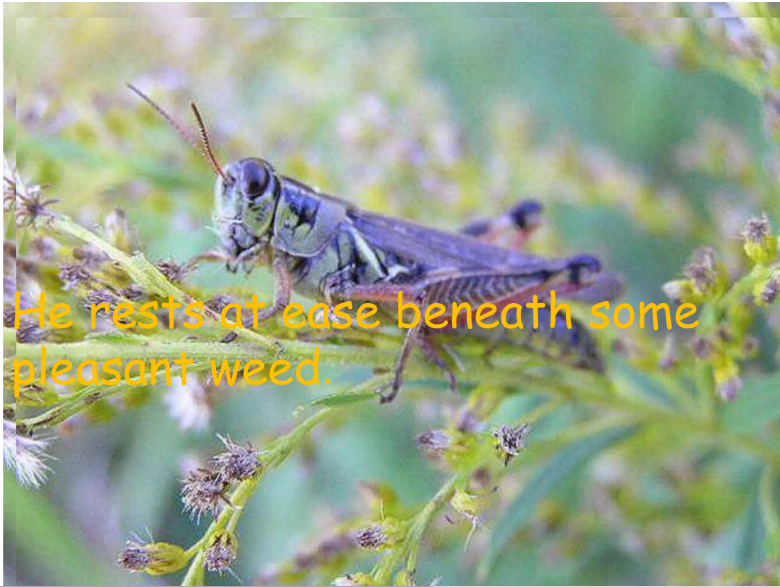 7/10
Nithya Prakash /FACULTY/English/SNSACD
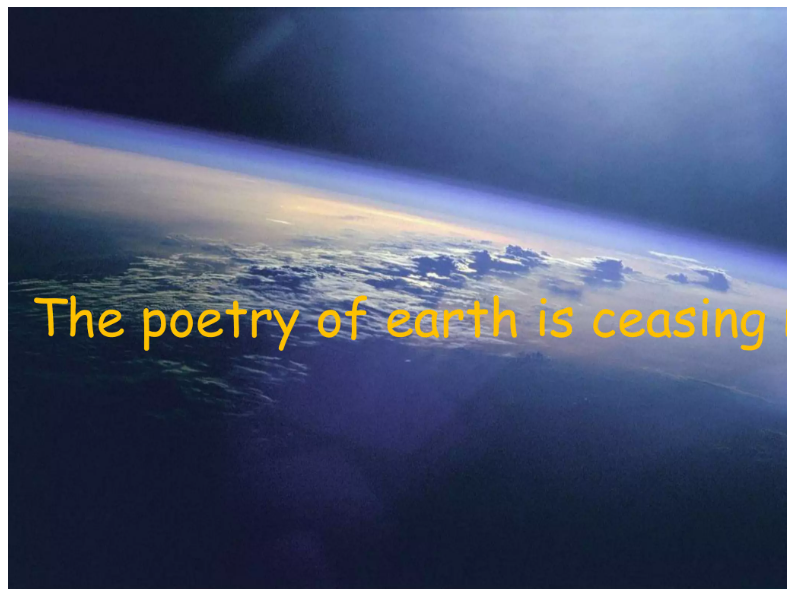 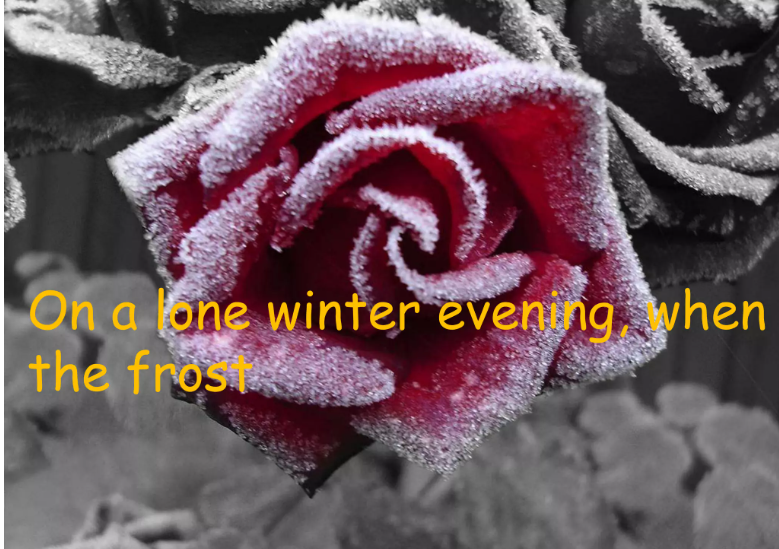 8/10
Nithya Prakash /FACULTY/English/SNSACD
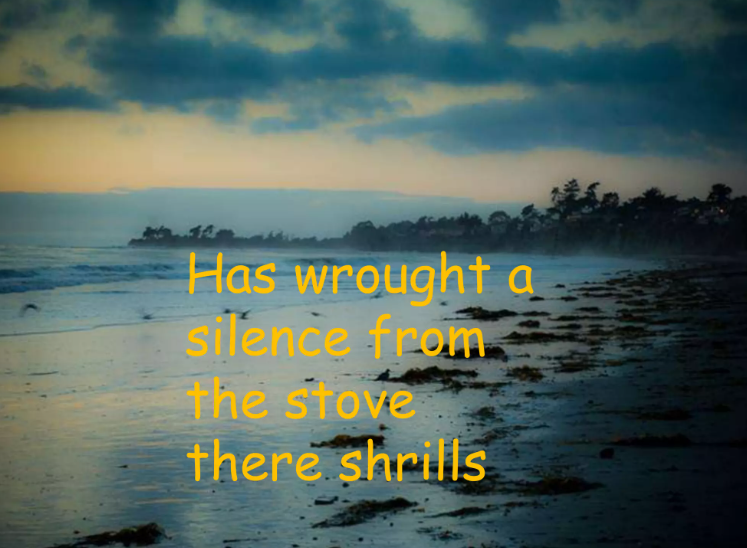 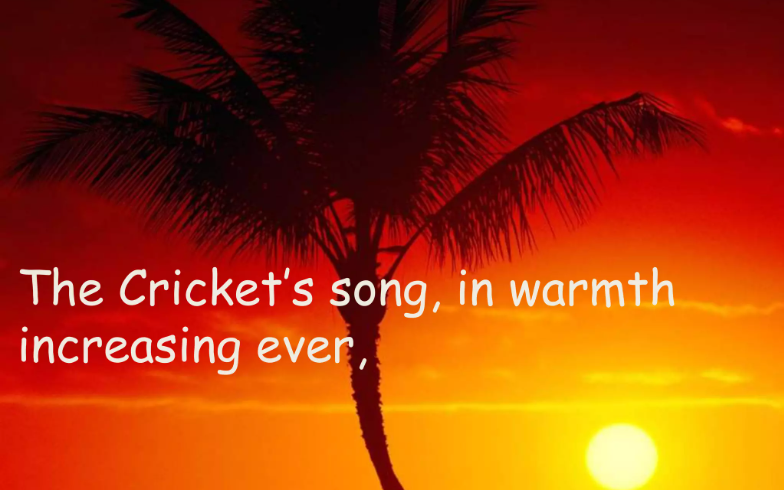 Nithya Prakash /FACULTY/English/SNSACD
9/10
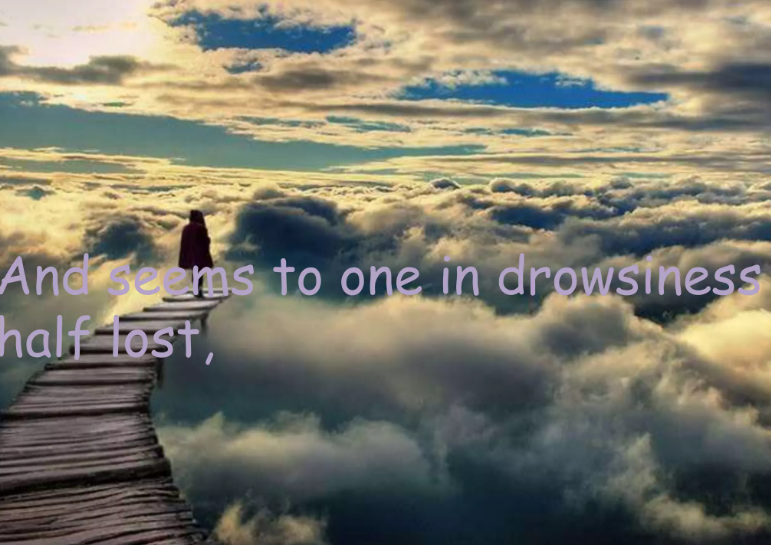 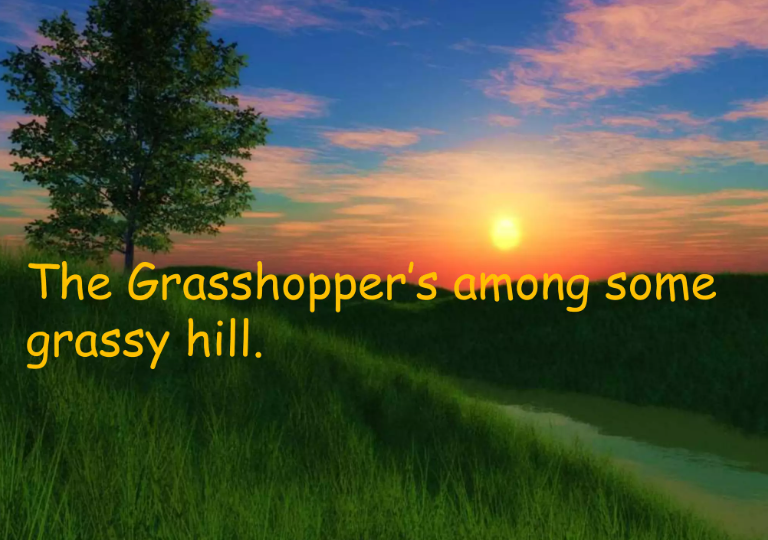 10/10
Nithya Prakash /FACULTY/English/SNSACD
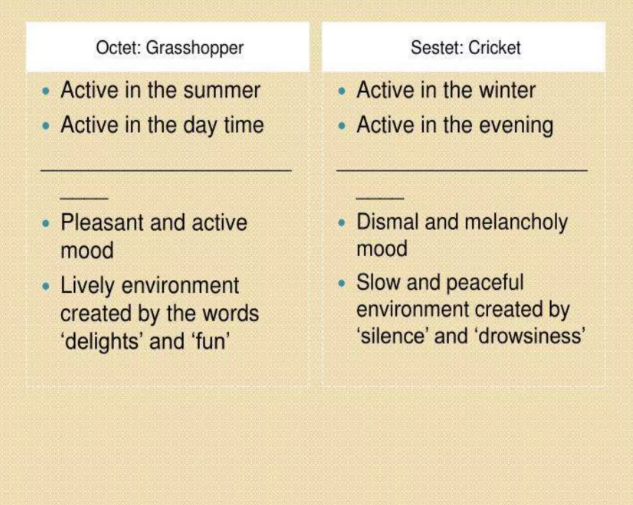 Nithya Prakash /FACULTY/English/SNSACD
11/10
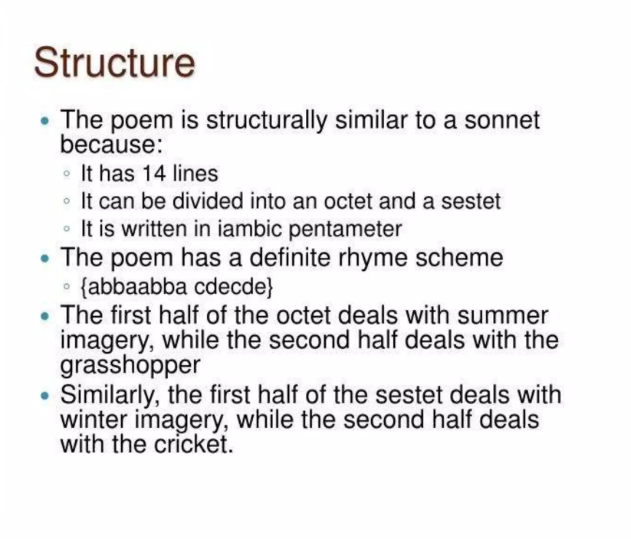 Nithya Prakash /FACULTY/English/SNSACD
12
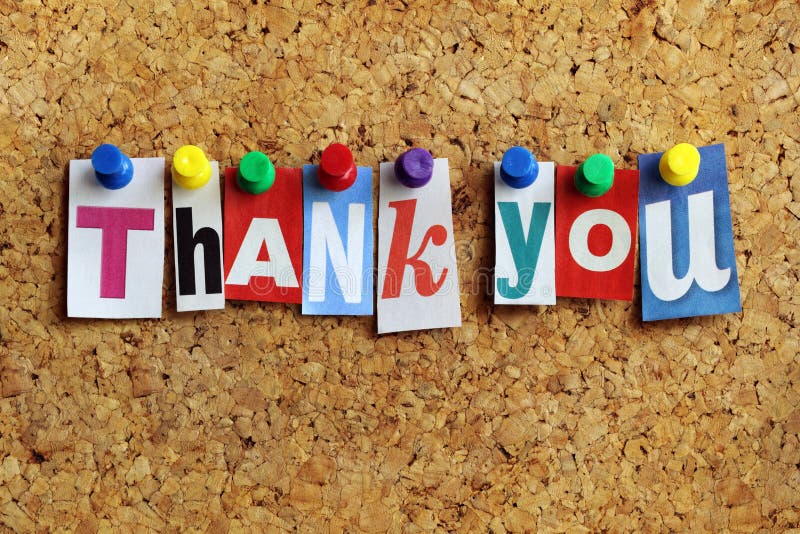 13
Nithya Prakash /FACULTY/English/SNSACD
14
15